Zingiber officinale
Relatori:
Sara Panassidi 
Manuela Rinaldi 
Ivan Trimarco
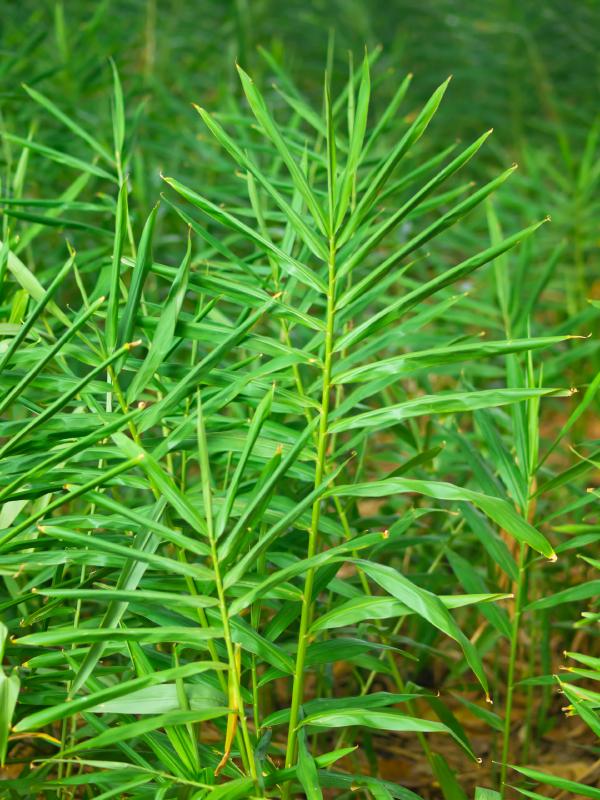 SCHEDA DELLA PIANTA
NOME COMUNE: Zenzero

NOME BOTANICO: Zingiber officinale R.

FAMIGLIA: Zingiberacee

CLASSIFICAZIONE BOTANICA: Angiosperme Monocotiledoni
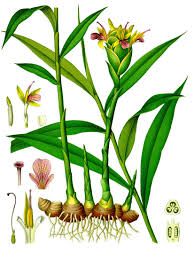 DESCRIZIONE BOTANICA
Pianta erbacea perenne; 

Presenta un rizoma aromatico, carnoso e molto ramificato;
 
Foglie lanceolate; 

Fiori di colore giallo verdastro; 

Il frutto è una capsula contenete molti semi;

Appartiene alla stessa famiglia della curcuma e del cardamomo. Arriva fino a 1 metro di altezza ma è la parte che cresce sotto terra (il rizoma) a essere utilizzata.
Le sue origini provengono dall’Asia, in particolare Cina e India, dove veniva coltivato già 5000 anni fa
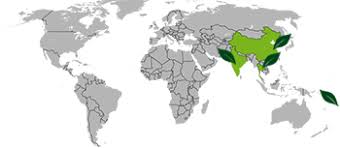 STORIA E ORIGINE
È una pianta che ha bisogno di un clima tropicale e cresce in terreni fertili e umidi.
DROGA
La droga dello zenzero è costituita dai rizomi freschi o essiccati
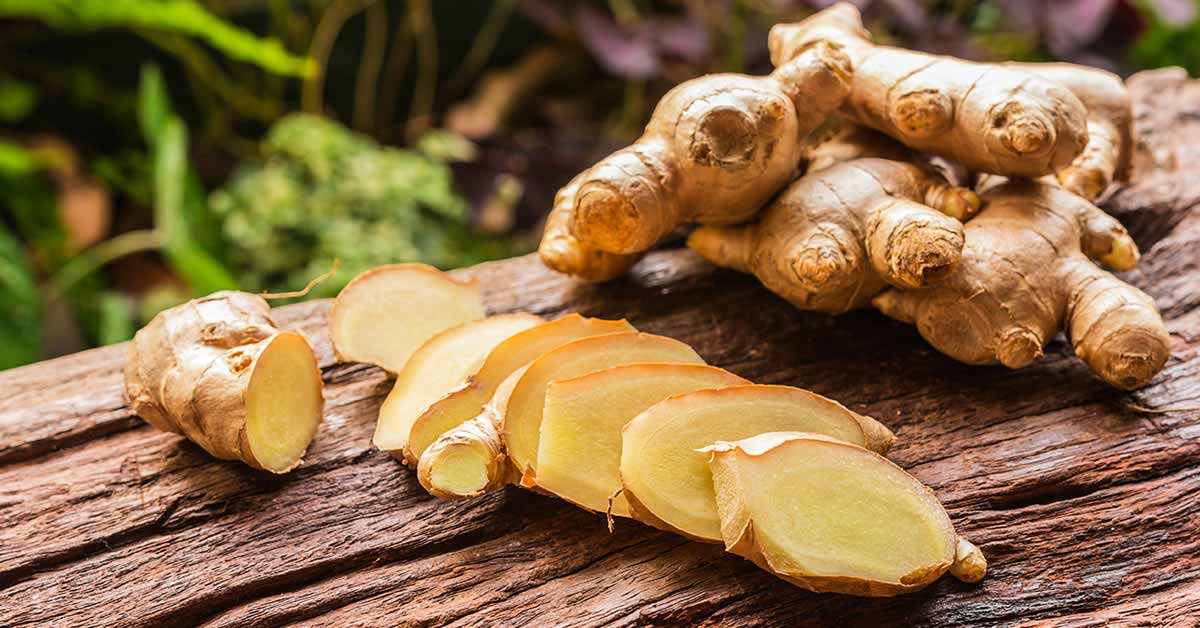 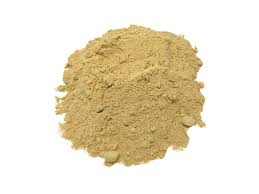 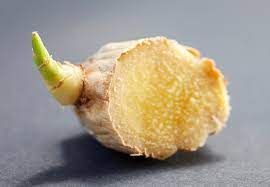 Rizoma essiccato
Rizoma fresco
PRINCIPI ATTIVI
&
COSTITUENTI
Terpeni 
Olio essenziale (costituito prevalentemente da sesquiterpeni quali lo zingiberene)
Gingeroli 
Shogaoli
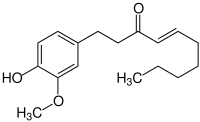 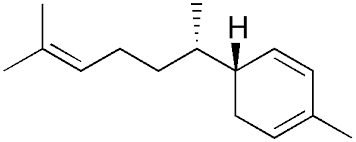 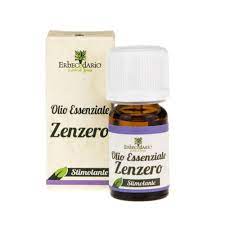 Gingerolo
Shoagolo
Zingiberene
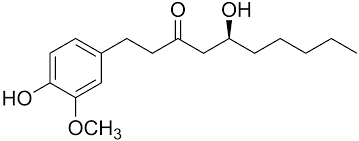 IMPIEGO FARMACEUTICO
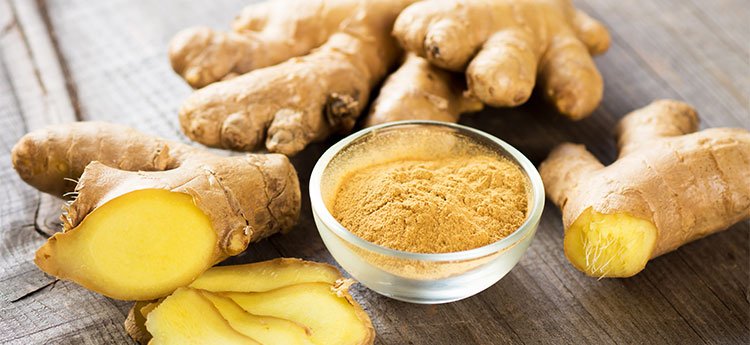 Azione antiossidante 
Azione antiinfiammatoria 
Gastroprotettore 
Azione antiemetica
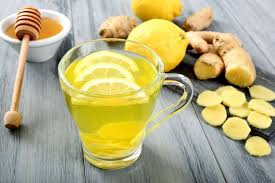 CONTROINDICAZIONI
CURIOSITÀ
&
IMPIEGHI PARTICOLARI
Il suo impiego più comune e conosciuto è nell’ambito culinario, dove viene utilizzato come spezia per esaltare i sapori delle pietanze
Dei suoi particolari impieghi se ne parla sin dall’antichità, da quando sbarca nel nostro continente con Alessandro Magno, diffondendosi poi nella Grecia antica e nell’impero romano.
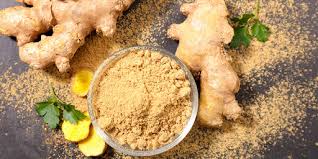 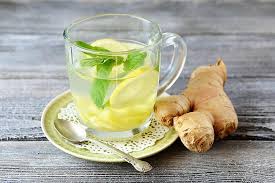 Conosciuto per le sue particolari proprietà antibiotiche e afrodisiache, viene trattato e citato nel corano come ″pianta benedetta da Dio″, trattato da Plinio il vecchio come sostanza digestiva e infine considerato da Pitagora come antidoto al morso del serpente.